GREATER LETABA MUNICIPALITY
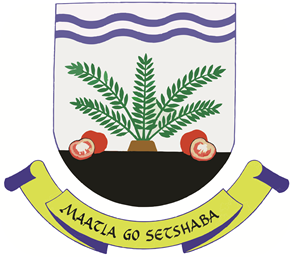 MAATLA GO SETSHABA
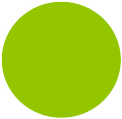 DRAFT IDP / BUDGET PUBLIC PARTICIPATION
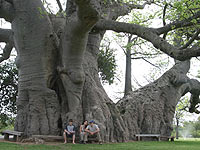 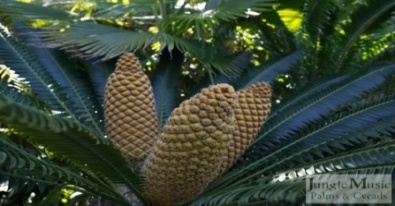 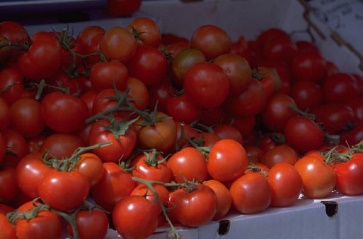 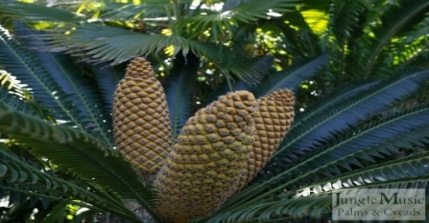 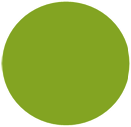 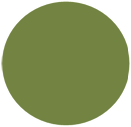 1
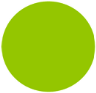 The Greater Letaba Municipality Vision
A vision provides a compelling picture of the future and it channels all efforts of an organisation and the energy for everyone linked to it to perform in a motivated and inspired manner. Following a thorough engagement on the vision of the municipality, in the final analysis it was reviewed to cater for the mandate of local government and ensure alignment between the vision, strategy and the resource allocations. 
The vision of the municipality is therefore as follows:
 “To be the leading municipality in the delivery of quality services for the promotion of socio-economic development”
2
MISSION
To ensure an effective, efficient and economically viable municipality through:
Promotion of accountable, transparent ,consultative and co-operative governance;
Promotion of local economic development and poverty alleviation;
Provision of sustainable and affordable services and
Ensuring a compliant, safe and healthy environment
Utilisation of  smart technology
3
VALUES
4
SWOT ANALYSIS
5
SWOT ANALYSIS
6
Critical areas for attention
7
Community Priorities
In order to understand the extent of the challenges faced by communities, the ward priorities were analysed on most raised challenges. The table below summarise ward priorities in Greater Letaba Municipality:
8
9
10
11
12
13
14
15
16
PROJECTS PHASE
17
REVENUE
18
EXPENDITURE
19
GRANT SUMMARY
20
KPA: SPATIAL RATIONALEStrategic Objective: Integrated Sustainable Human Settlement
21
KPA: BASIC SERVICESStrategic Objective: Access to sustainable quality Services
22
KPA: BASIC SERVICESStrategic Objective: Access to sustainable quality Services
23
KPA: BASIC SERVICESStrategic Objective: Access to sustainable quality Services
24
KPA: BASIC SERVICESStrategic Objective: Access to sustainable quality Services
25
KPA: MUNICIPAL TRANSFORMATION AND ORGANISATIONAL DEVELOPMENTPriority Issue:  Municipal Facilities, Assets and Offices
26
KPA: GOOD GOVERNANCE AND PUBLIC PARTICIPATIONStrategic Objective:  Effective and Efficient Community Development
27
KPA: LOCAL ECONOMIC DEVELOPMENTStrategic Objective: Improved and Inclusive Local Economy
28
KPA: MUNICIPAL FINANCIAL VIABILITYStrategic Objective:  Financially Sustainable Institution
29
SECTOR DEPARTMENTS PROJECTS
30
THANK YOU
31